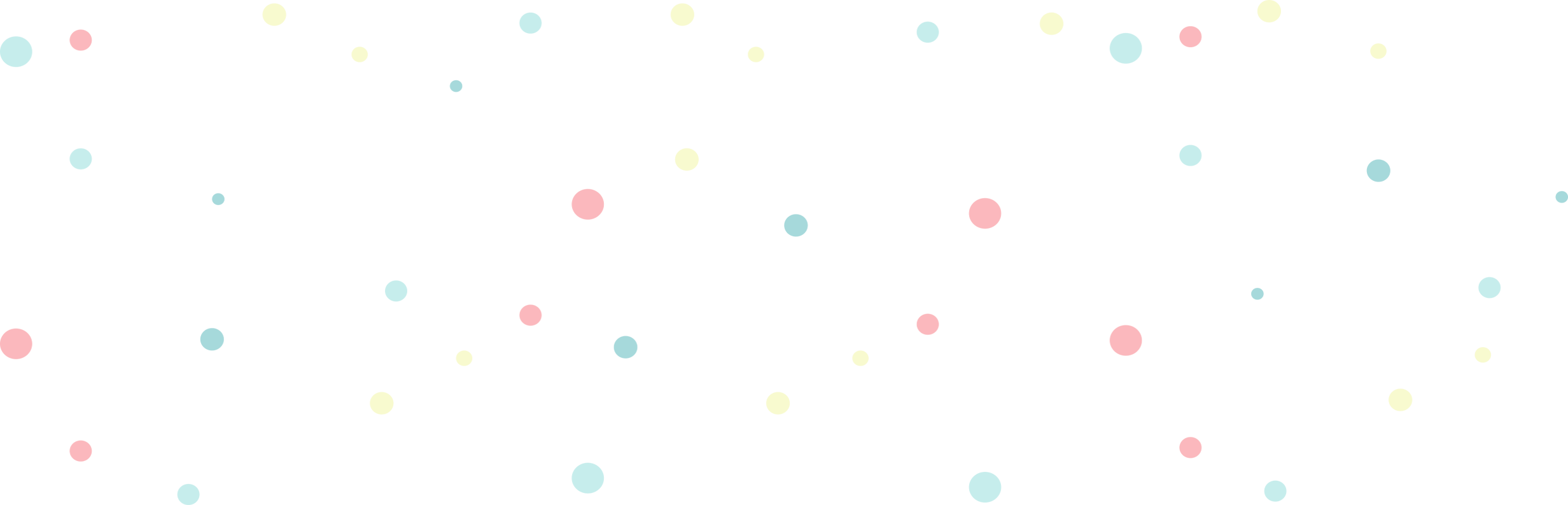 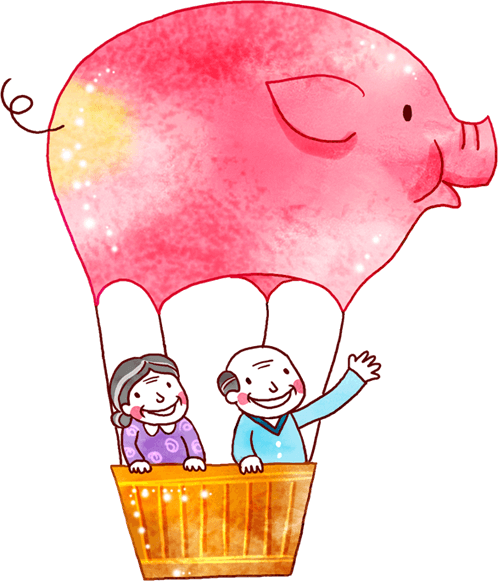 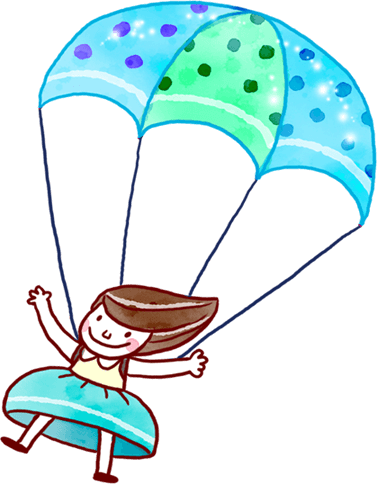 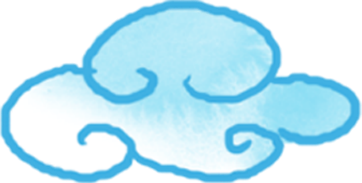 Chào mừng thầy cô và các em đến với môn Toán
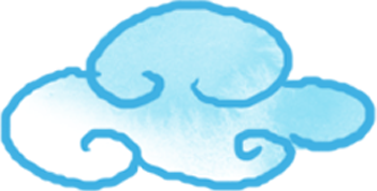 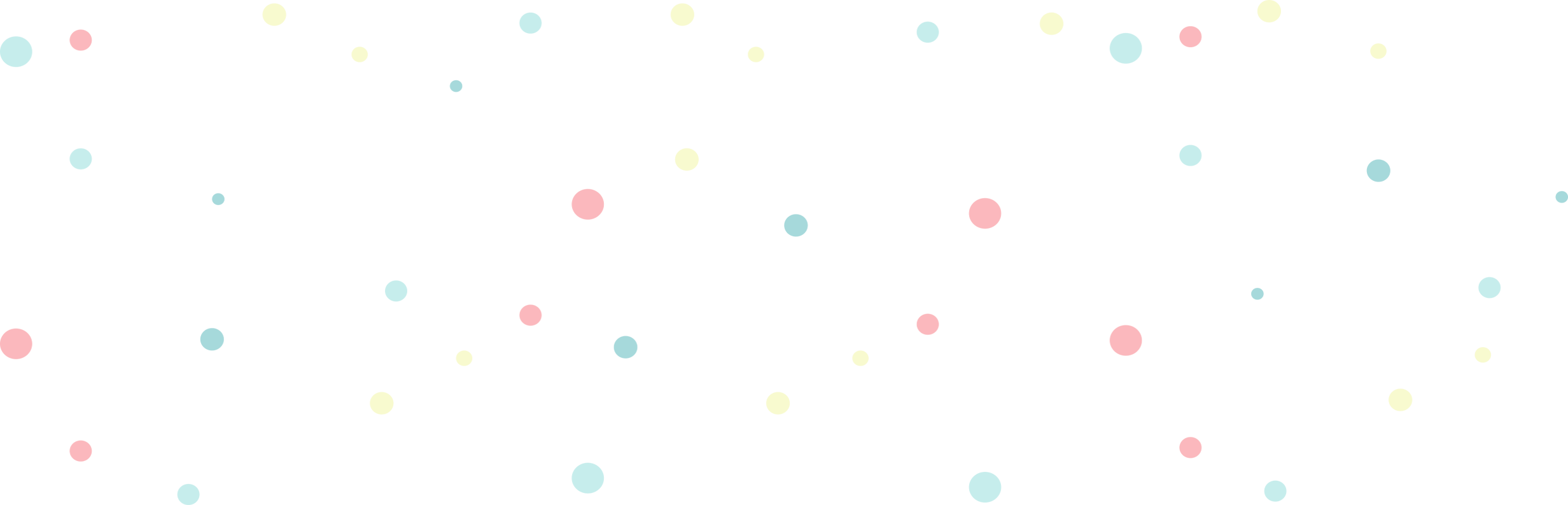 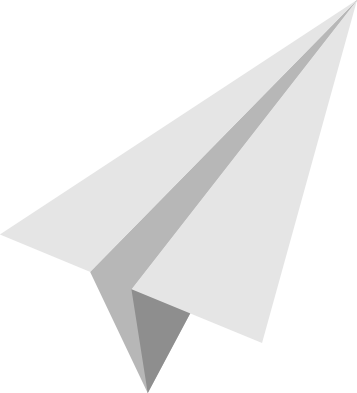 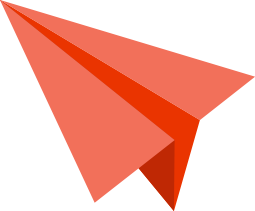 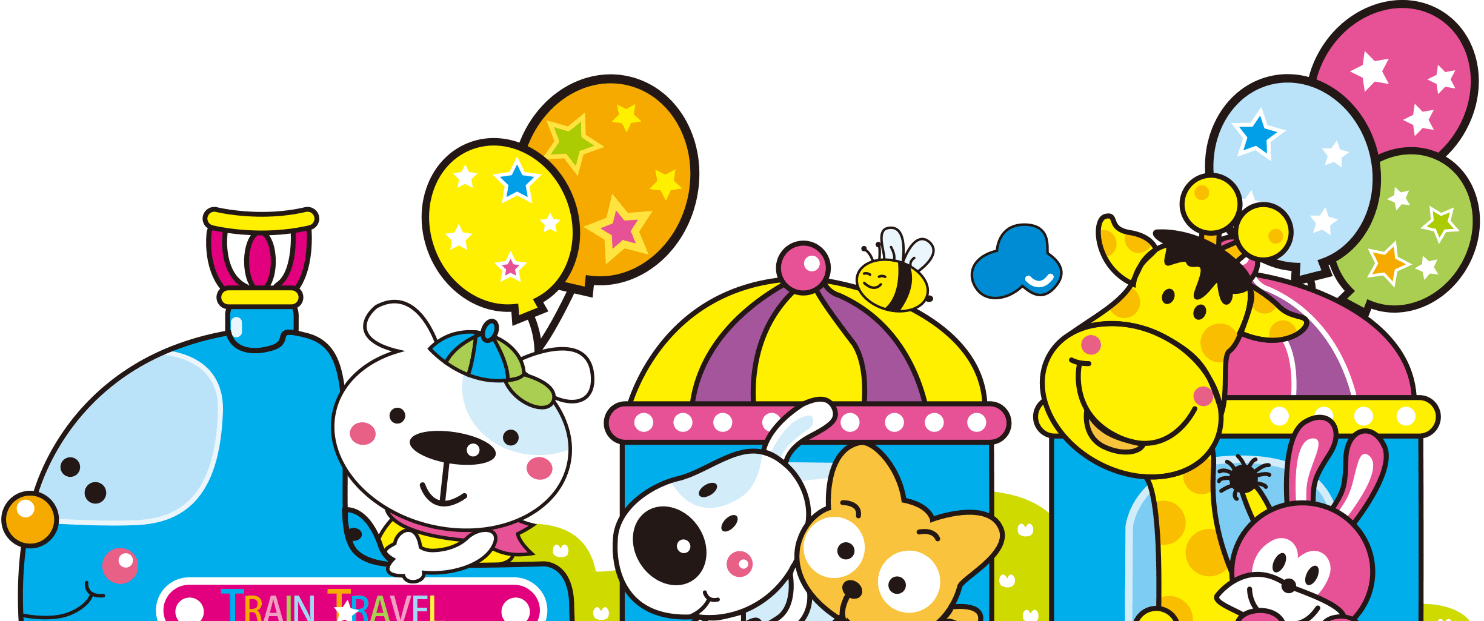 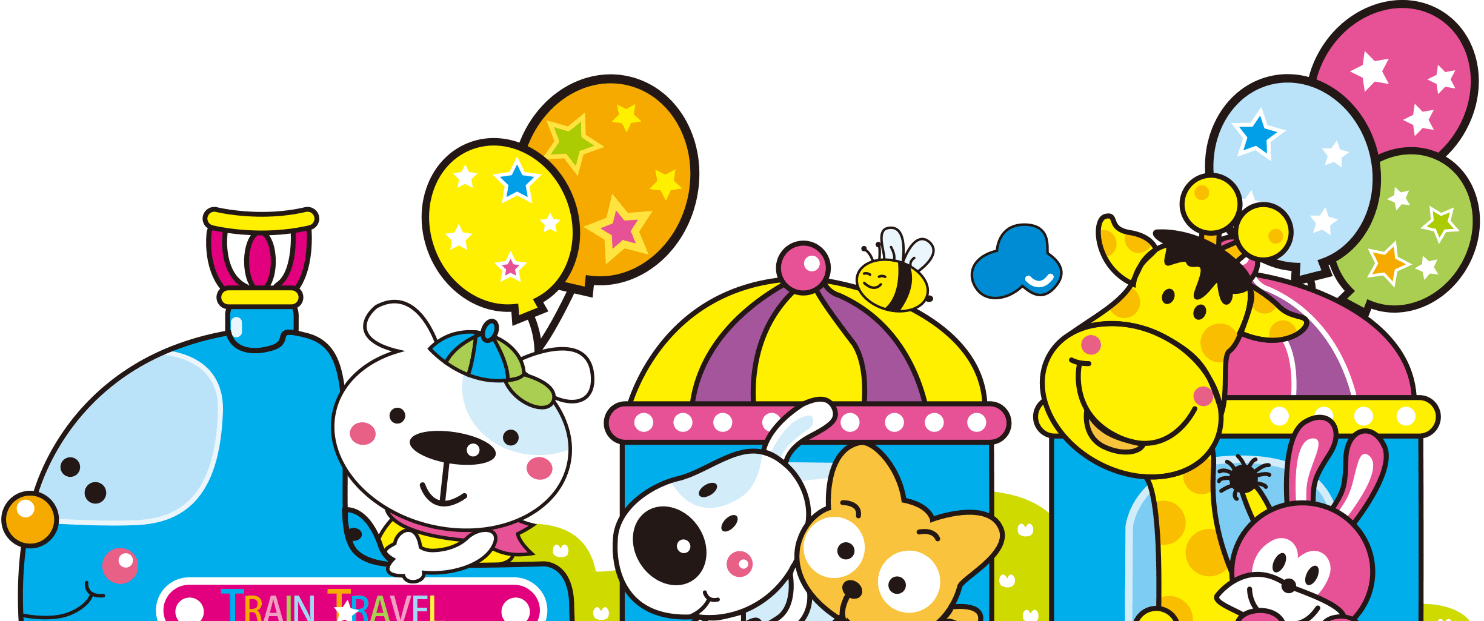 CÂU CÁ CÙNG 
TOM & JERRY
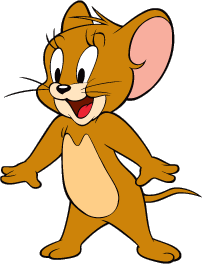 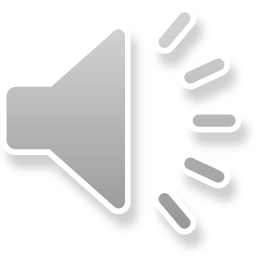 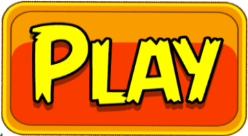 BÀI MỚI
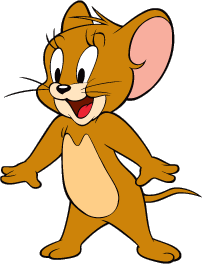 CHÚC MỪNG
CHÚC MỪNG
CHÚC MỪNG
CHÚC MỪNG
CHÚC MỪNG
CHÚC MỪNG
CHÚC MỪNG
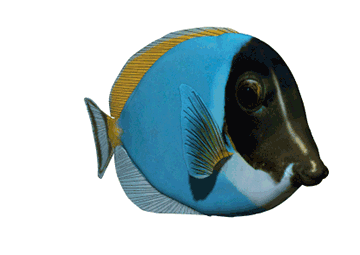 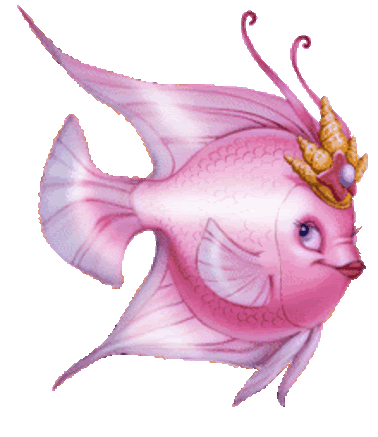 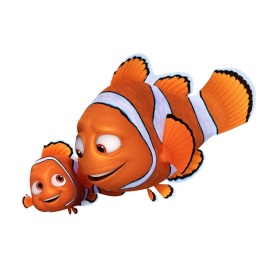 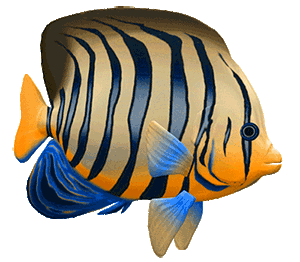 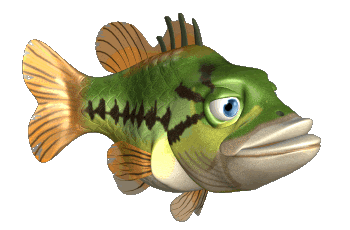 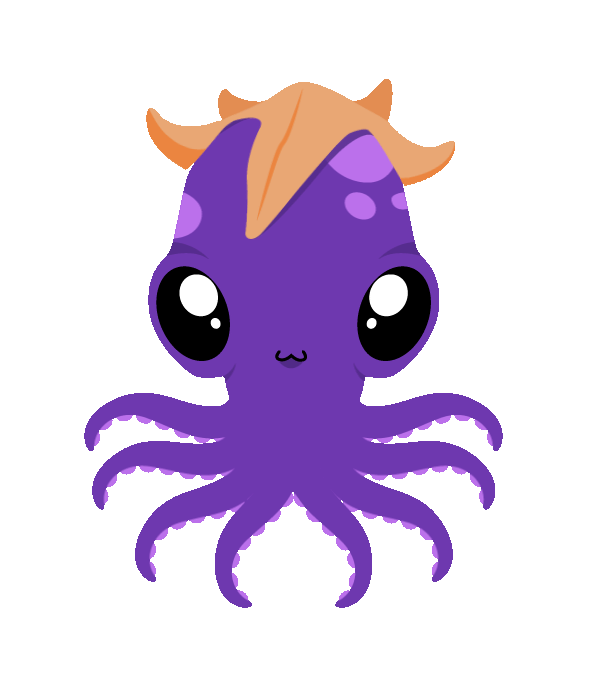 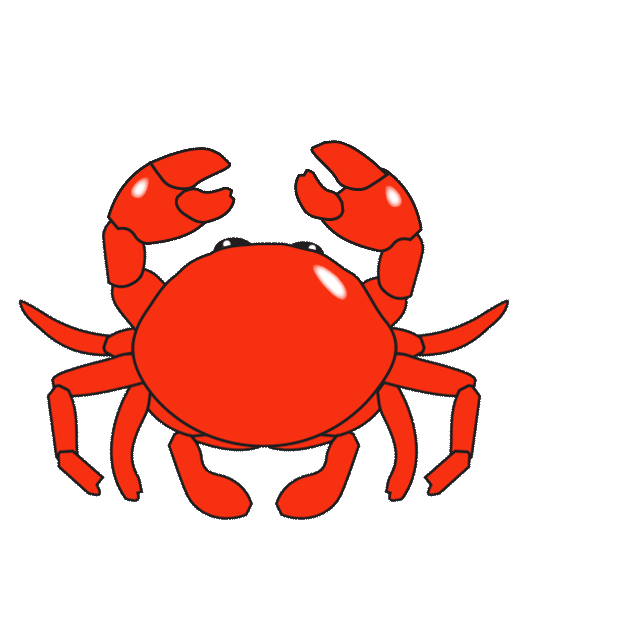 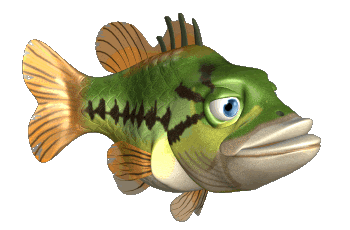 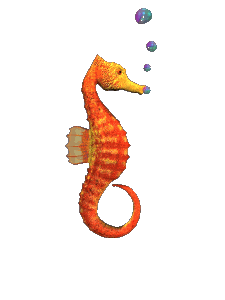 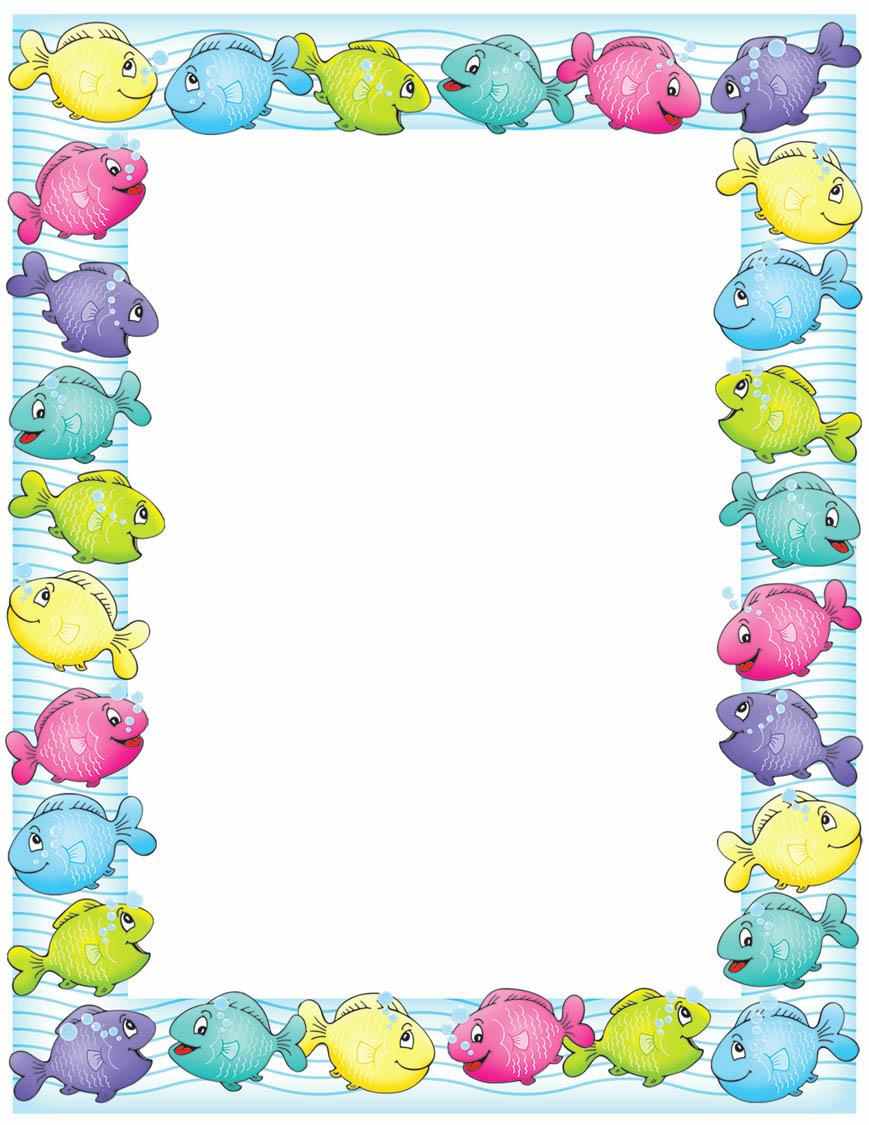 123 + 123 = ?
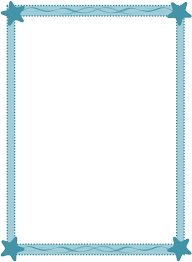 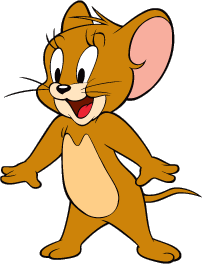 246
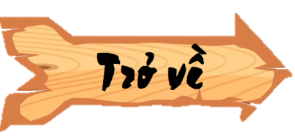 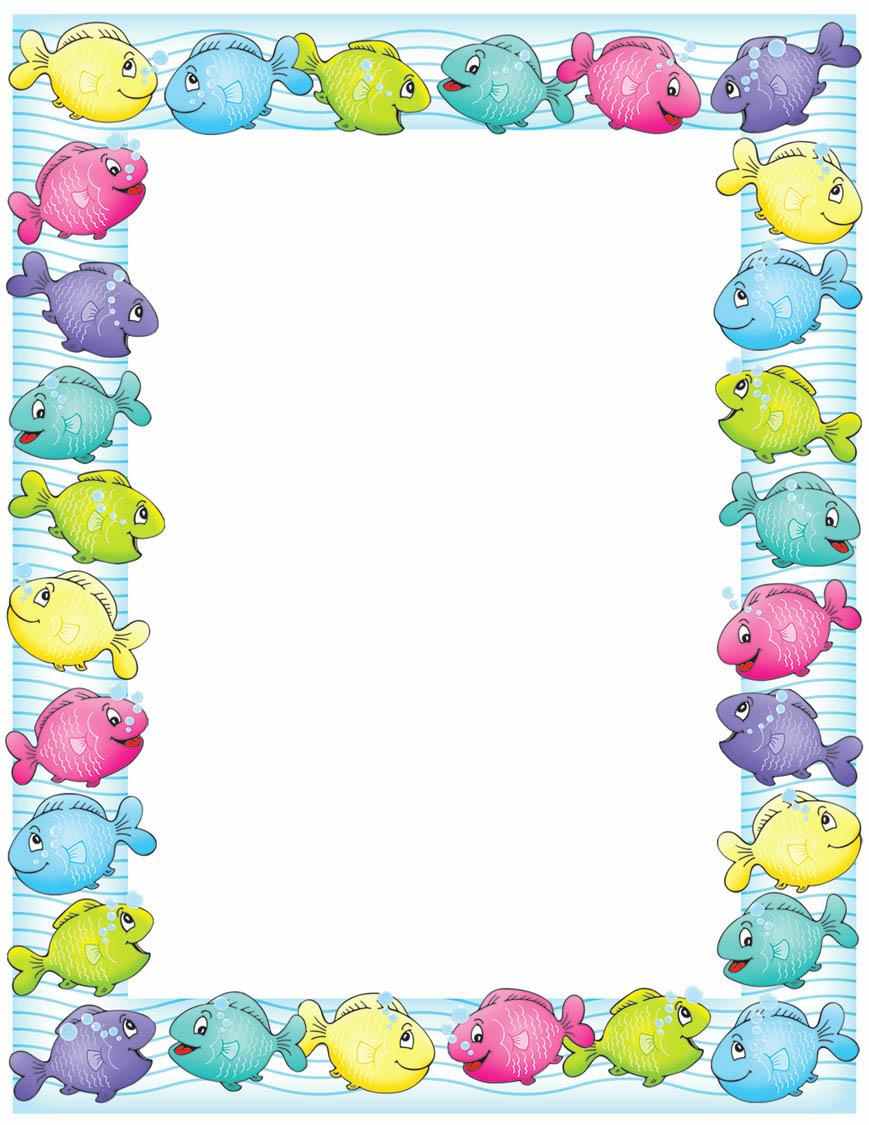 786 + 111 =?
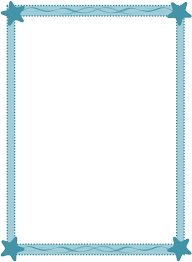 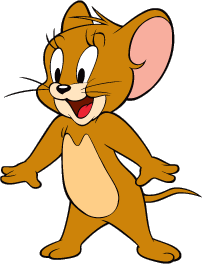 897
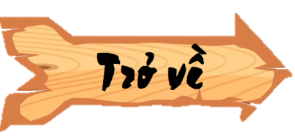 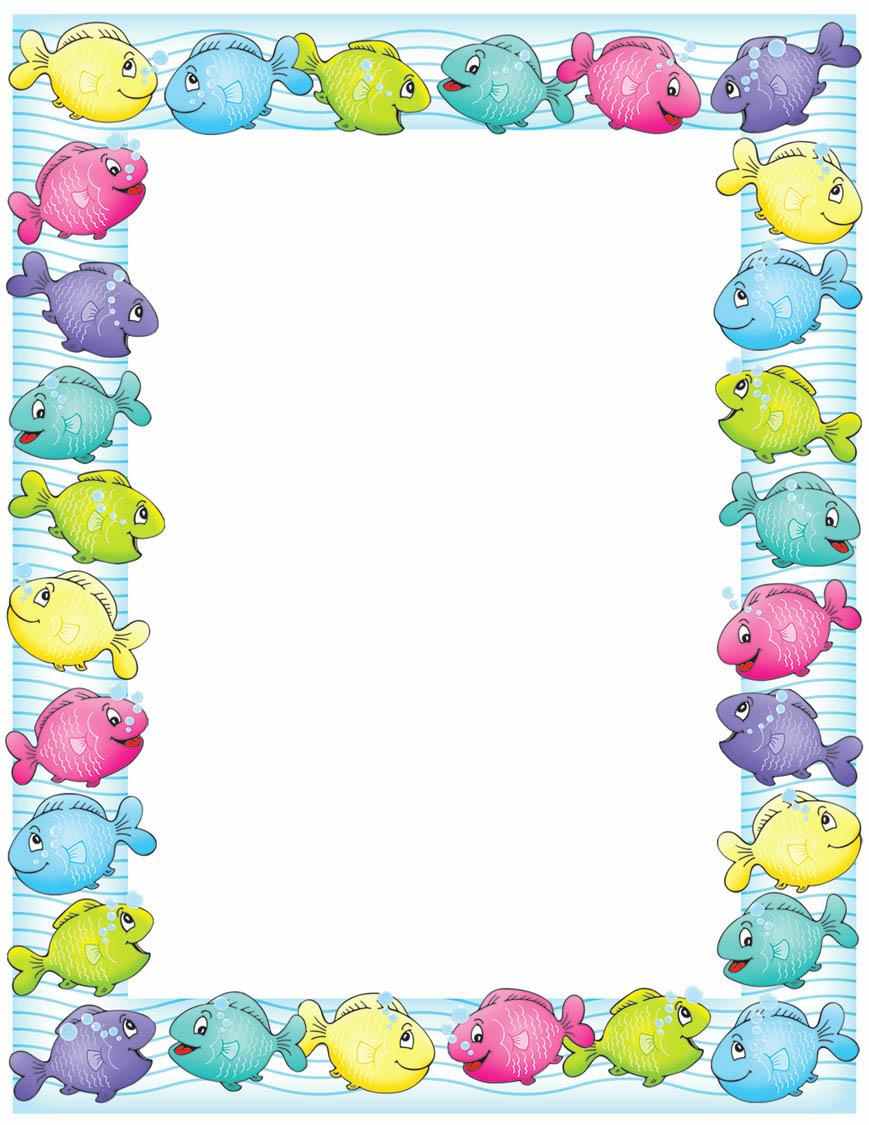 841 – 321 = ?
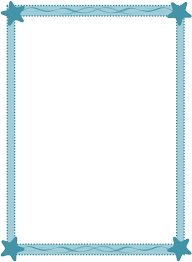 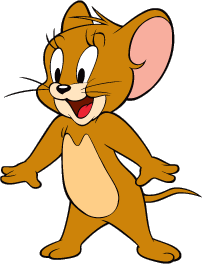 520
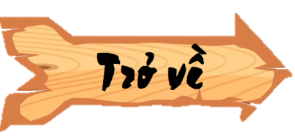 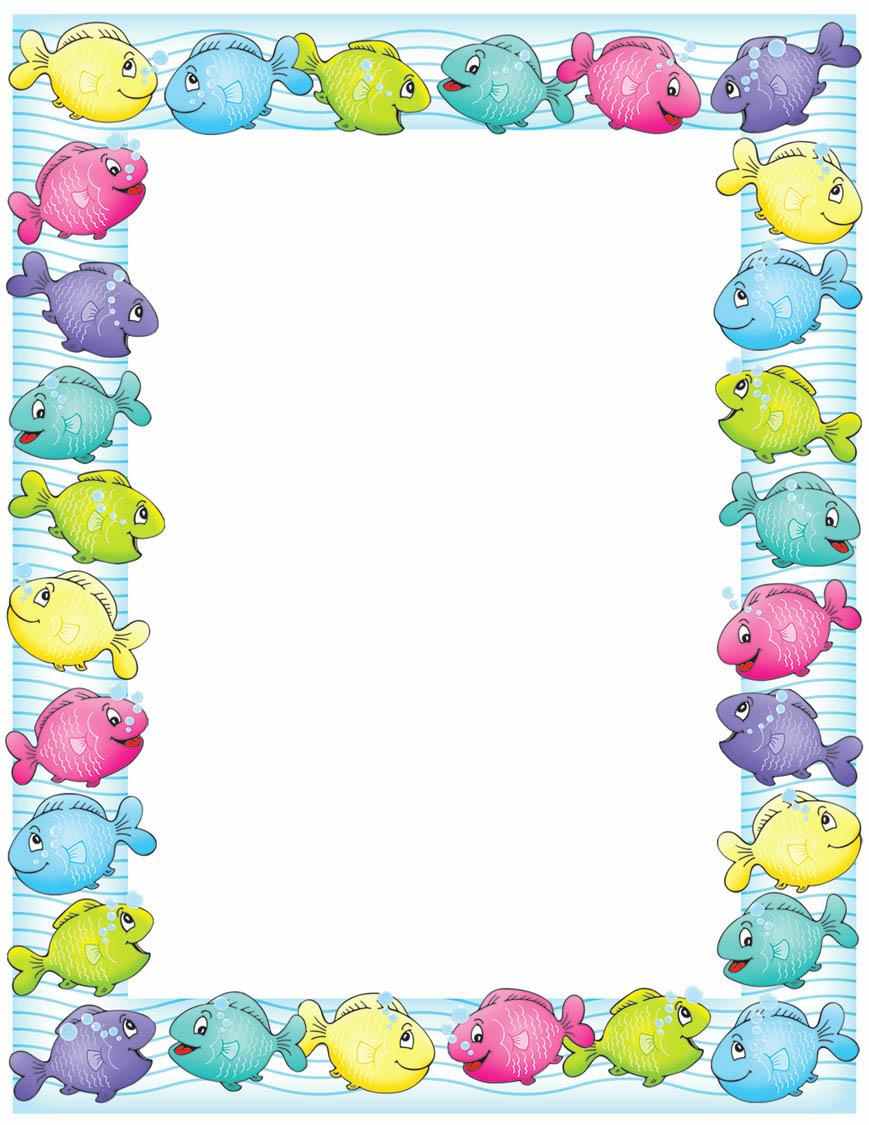 156 + 159 = ?
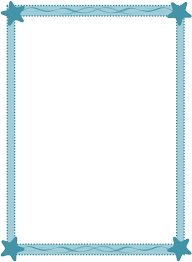 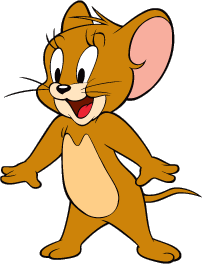 305
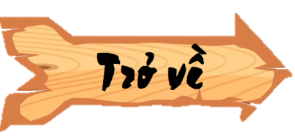 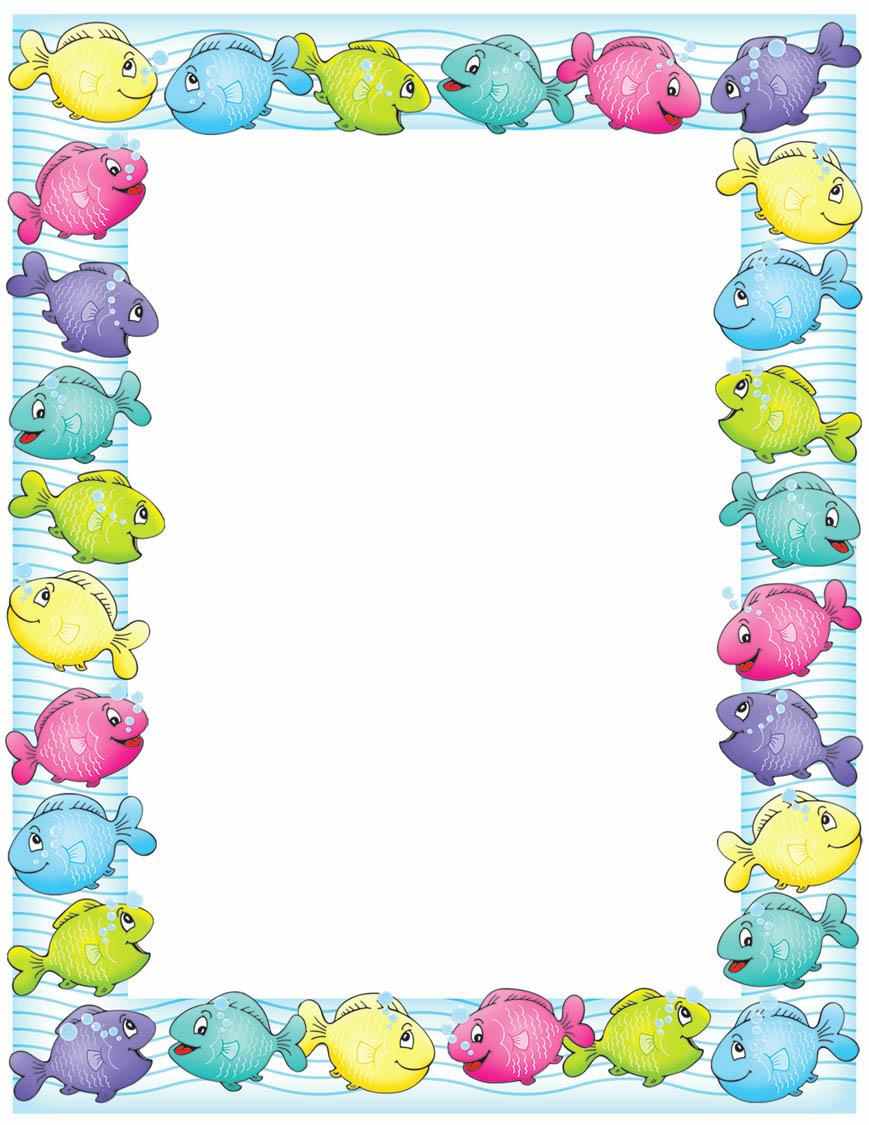 258 +341 = ?
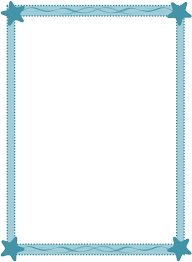 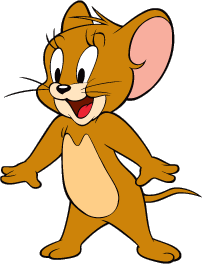 599
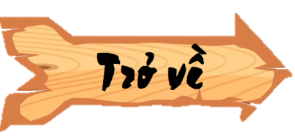 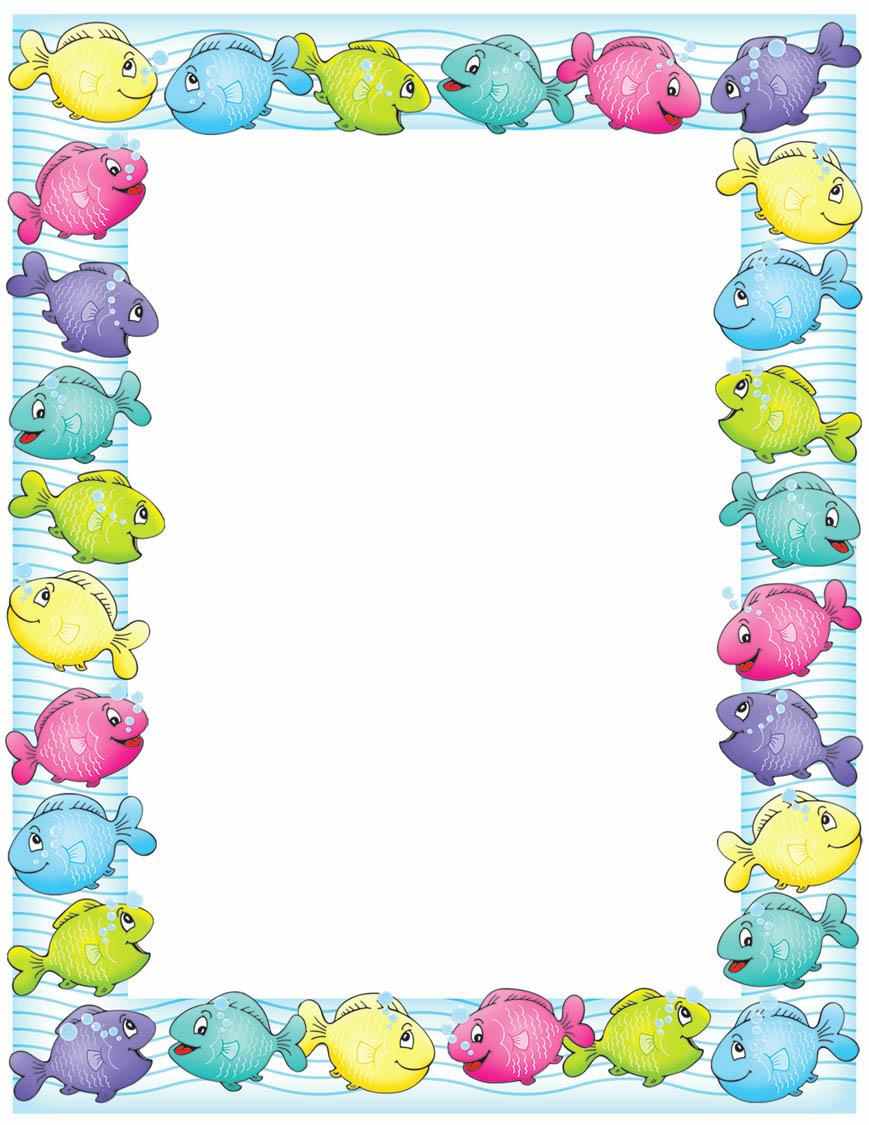 753 -159 =?
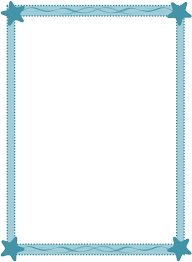 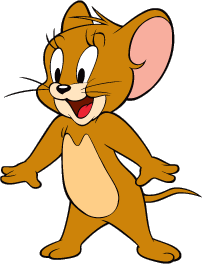 594
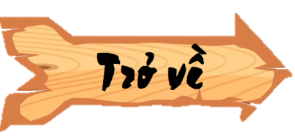 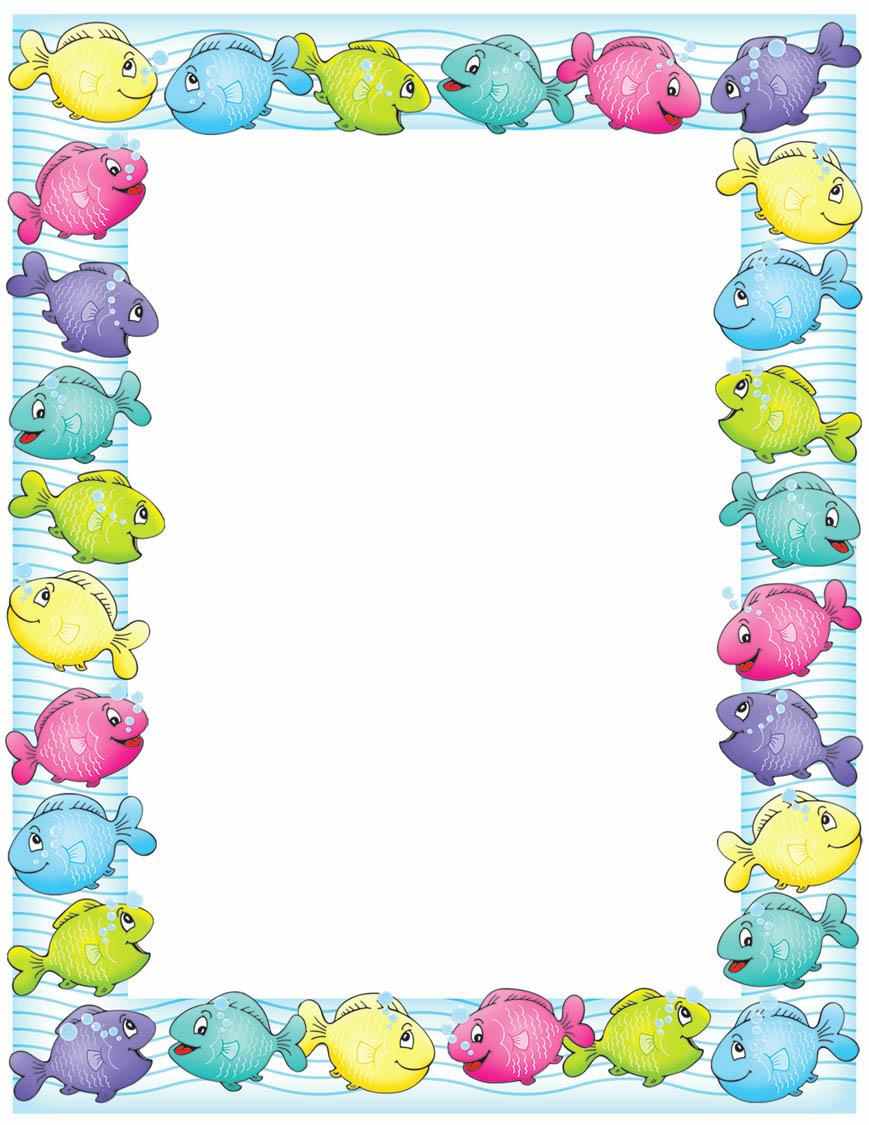 654 – 135 =?
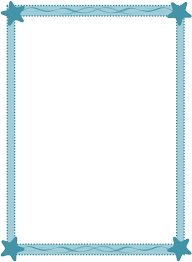 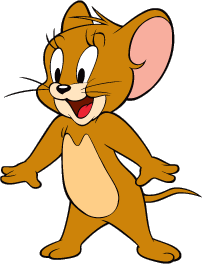 519
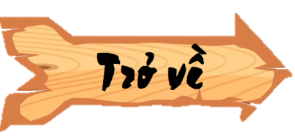 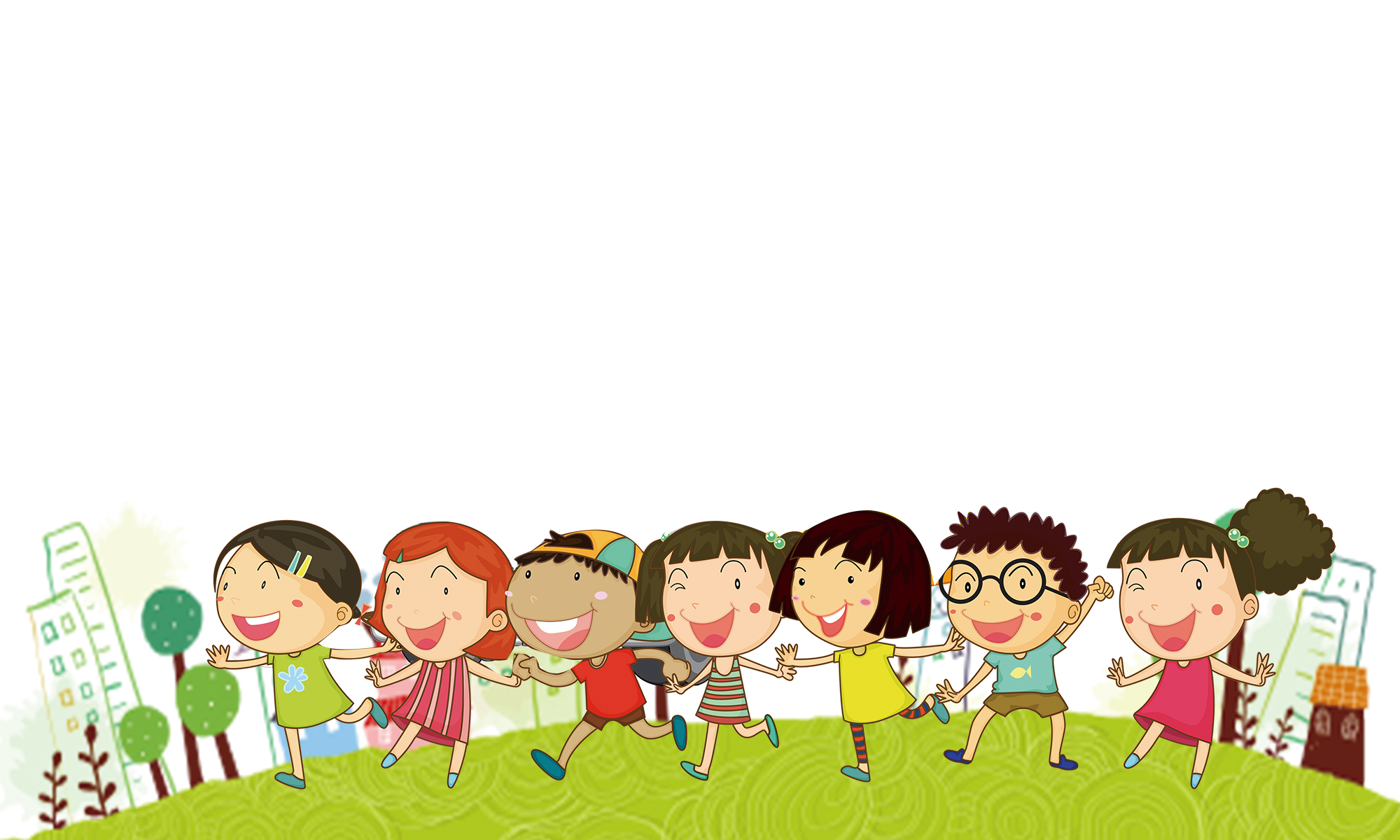 CHỦ ĐỀ 13
LÀM QUEN VỚI YẾU TỐ THỐNG KÊ XÁC SUẤT
BÀI 65: Biểu đồ tranh
Tiết 2
Luyện tập
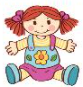 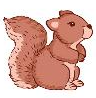 Số  ?
1
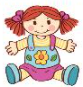 Cho biểu đồ sau:
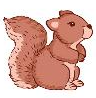 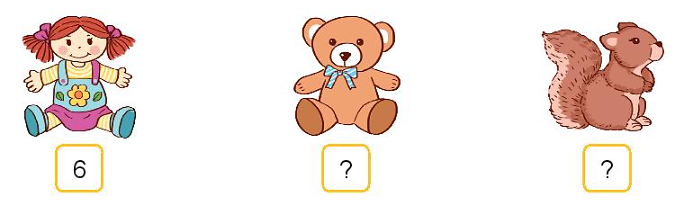 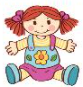 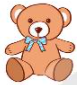 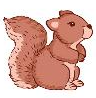 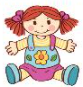 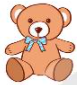 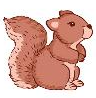 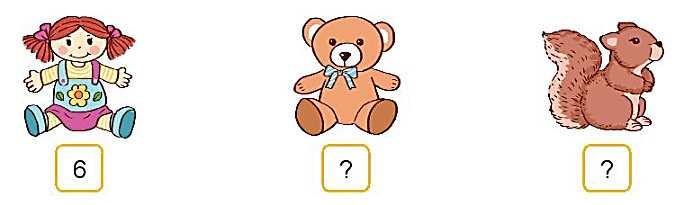 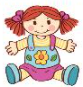 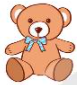 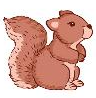 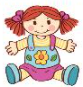 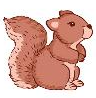 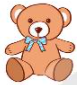 4
6
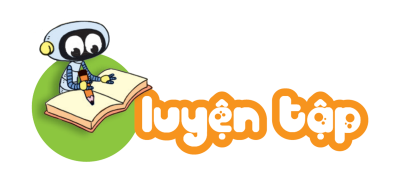 2
Biểu đồ sau biểu thị số gà, số ngỗng, số vịt có trên sân
Gà nhiều hơn ngỗng bao nhiêu con?
Ngỗng ít hơn vịt bao nhiêu con?
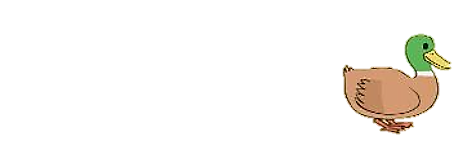 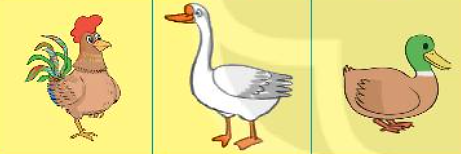 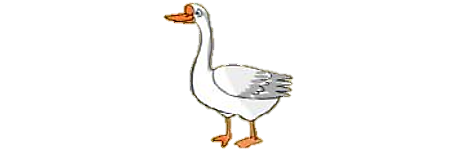 8
5
6
SỐ QUE TÍNH TRONG MỖI HỘP
3
Quan sát biểu đồ rồi trả lời câu hỏi
Mỗi      gồm 10 que tính.
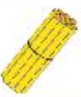 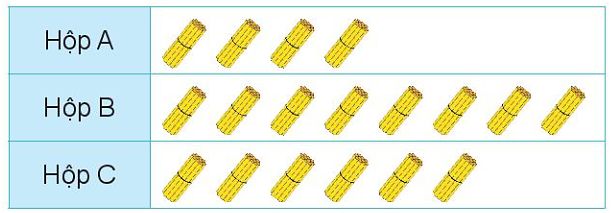 40
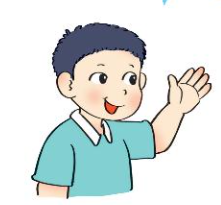 80
60
Hộp nào nhiều que tính nhất?
Hộp nào ít que tính nhất?